C fundamentals
Variables and Data type
output data
input data
Processing
Keyboard
mouse
Screen
printer
Program and Data
In every program there are three main elements we need to idintify.
Input: Data to be processed. 
Output: The expected result.
Look for nouns in the problem statement that suggest output and input.
and processing: The statements to achieve. 
Look for verbs to suggest processing steps.
EX
Write a program to read 2 numbers and print their sum.

Input
2 numbers
First number , second number.
Process
Sum of two numbers (+).
Output
Sum of two numbers
2.  Another Simple C Program: Adding Two Integers
Lets check the code of a program that add two numbers and print their sum.
Dr. Soha S. Zaghloul			4	Copyright © Pearson, Inc. 2013. All Rights Reserved.
©1992-2013 by Pearson Education, Inc. All Rights Reserved.
2.  Another Simple C Program: Adding Two Integers (Cont’d)
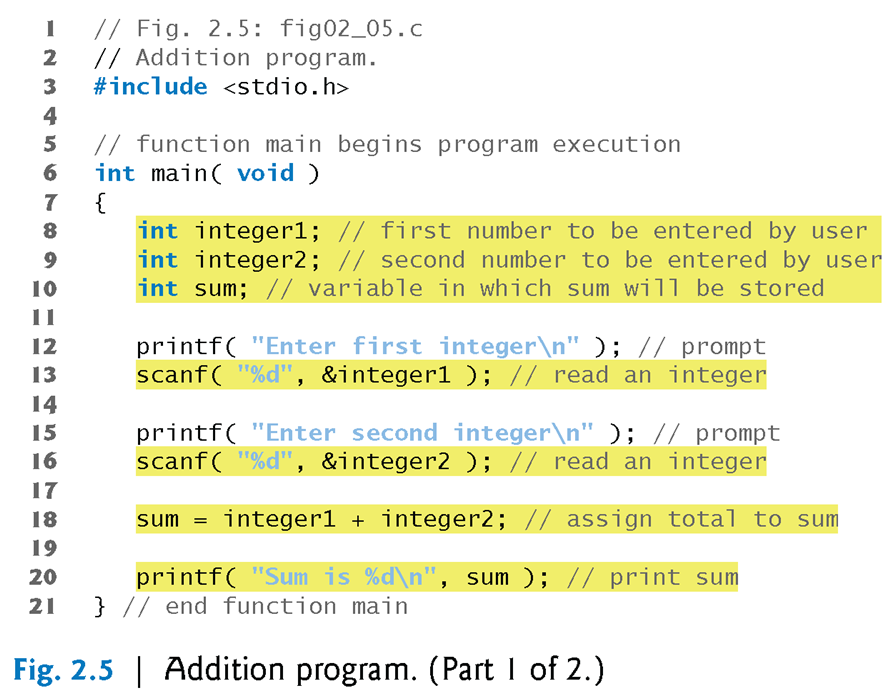 Dr. Soha S. Zaghloul			5	Copyright © Pearson, Inc. 2013. All Rights Reserved.
©1992-2013 by Pearson Education, Inc. All Rights Reserved.
2.1  Another Simple C Program: Adding Two Integers – PROGRAM OUTPUT
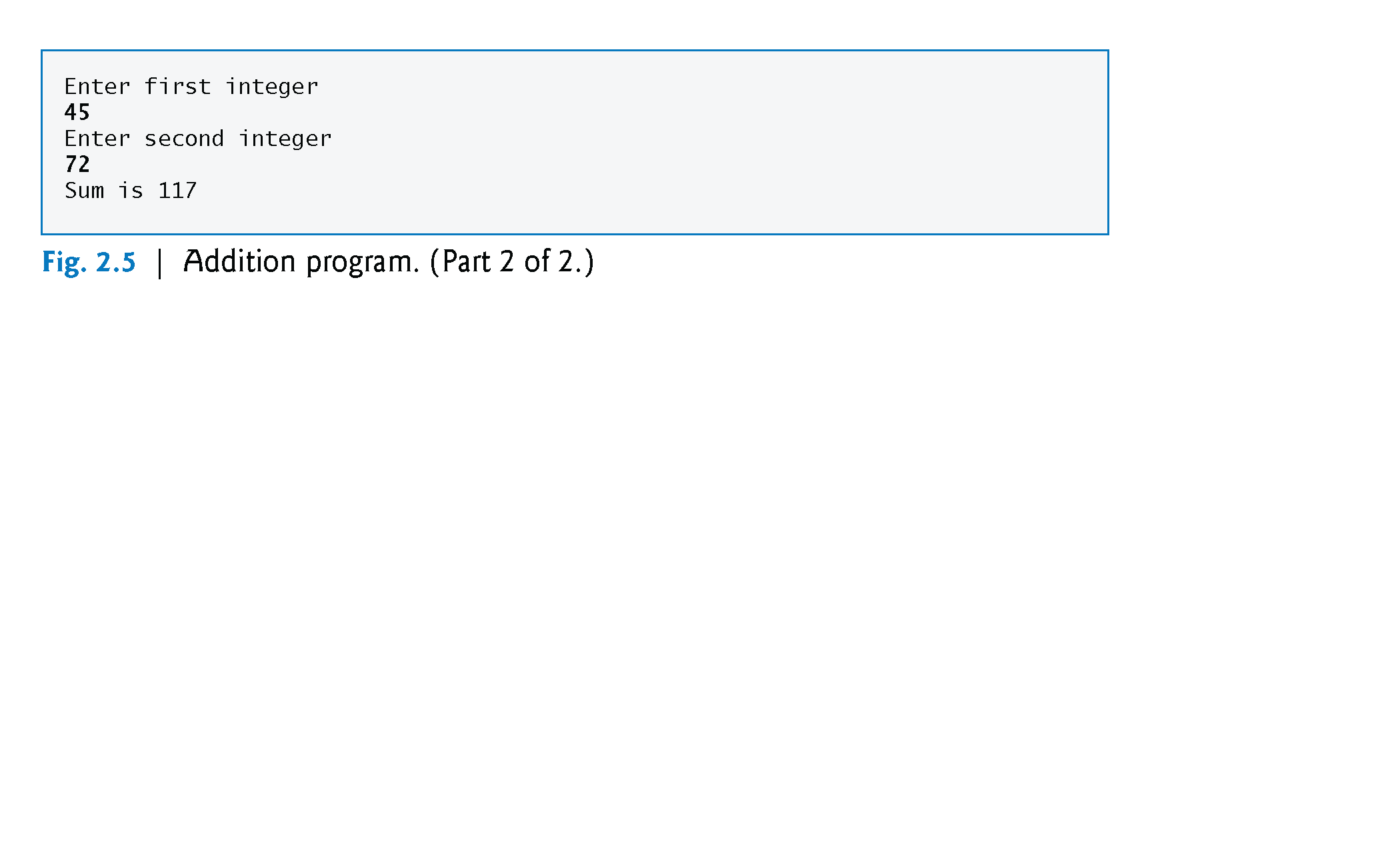 The numbers emphasized in bold are entered by the user
Dr. Soha S. Zaghloul			6	Copyright © Pearson, Inc. 2013. All Rights Reserved.
©1992-2013 by Pearson Education, Inc. All Rights Reserved.
output data
input data
Processing
Keyboard
mouse
Screen
printer
2.  Data Type and variables
Dr. Soha S. Zaghloul			7	Copyright © Pearson, Inc. 2013. All Rights Reserved.
©1992-2013 by Pearson Education, Inc. All Rights Reserved.
2.2  VARIABLES
Variables and Variable Definitions
Any data need to be saved in memory before we can use it.
To save this data we need to define it’s type (what kind of data) and where it should be stored..
This is called variable declaration.

The steps are:
Dr. Soha S. Zaghloul			8	Copyright © Pearson, Inc. 2013. All Rights Reserved.
©1992-2013 by Pearson Education, Inc. All Rights Reserved.
2.2.1  VARIABLES - Identifiers
Identifiers and Case Sensitivity
A variable name in C is any valid identifier.
Rules for specifying an identifier are:
1) Consist of only letters (A-Z and a-z), digits (0 – 9) and underscore (_)
2) Should start with a letter
3) Should not be a reserved word (key word)
Important : C is case sensitive—uppercase and lowercase letters are different in C, so a1 and A1 are different identifiers.
Dr. Soha S. Zaghloul			9	Copyright © Pearson, Inc. 2013. All Rights Reserved.
©1992-2013 by Pearson Education, Inc. All Rights Reserved.
2.2.1   C KEYWORDS
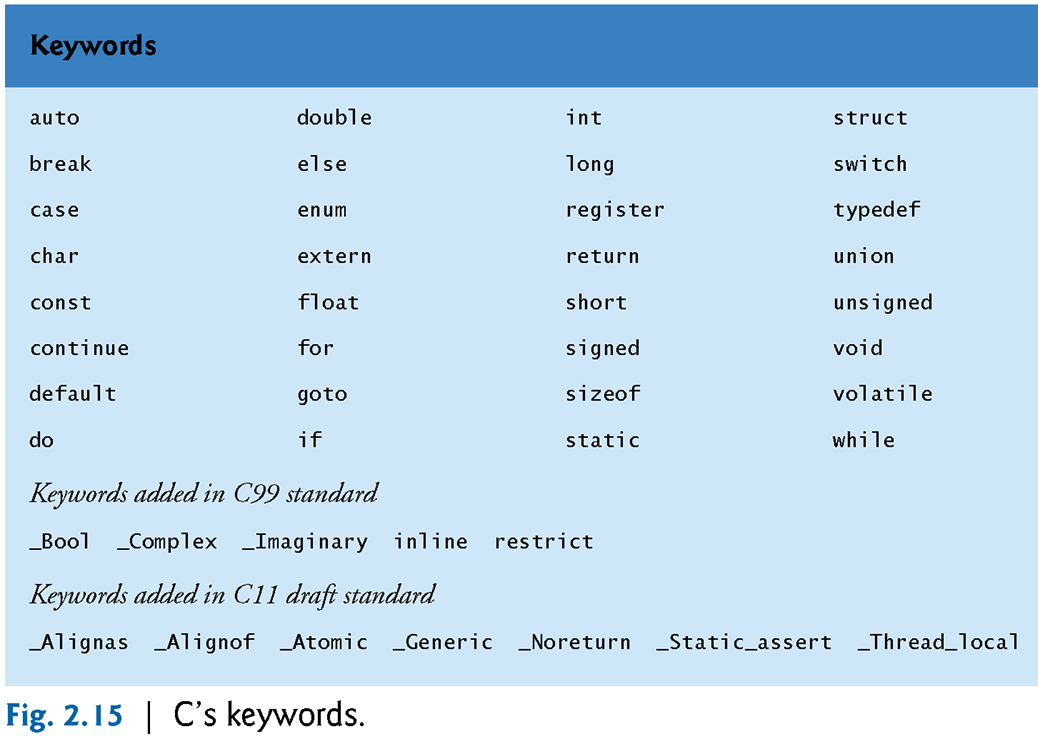 Dr. Soha S. Zaghloul			10	Copyright © Pearson, Inc. 2013. All Rights Reserved.
©1992-2013 by Pearson Education, Inc. All Rights Reserved.
2.2.1  variables – Identifiers (cont’d)
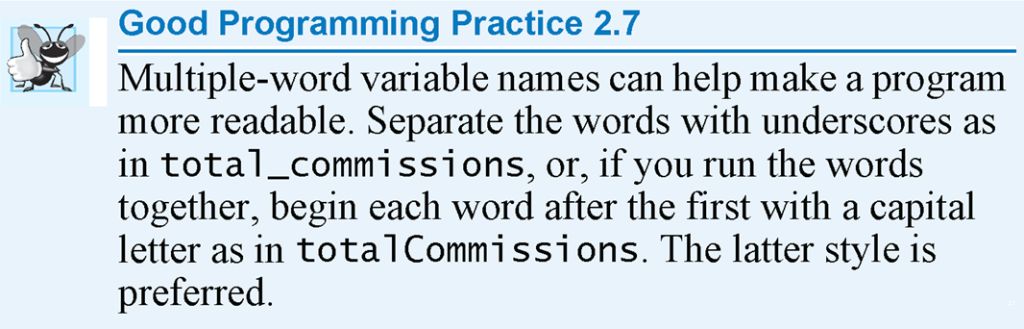 Dr. Soha S. Zaghloul			11	Copyright © Pearson, Inc. 2013. All Rights Reserved.
©1992-2013 by Pearson Education, Inc. All Rights Reserved.
2.2.1  variables – Identifiers (cont’d)
Examples of valid identifiers:
letter_1, CENT_PER_INCH, Hello, variable
Examples of invalid identifiers:
Dr. Soha S. Zaghloul			12	Copyright © Pearson, Inc. 2013. All Rights Reserved.
2.2.2  variables – Standard Data Types
Dr. Soha S. Zaghloul			13	Copyright © Pearson, Inc. 2013. All Rights Reserved.
2.2.2  variables – Standard Data Types
Dr. Soha S. Zaghloul			14	Copyright © Pearson, Inc. 2013. All Rights Reserved.
2.2.3  variables Declaration
How to declare a variable..
            Data type   Identifier
EX:
int x ;
Remember , each line in c should end with ;
double one;
char id;
2.2  VARIABLES (cont’d)
If we need to declare several variables of the same type we separate them using ,
Ex:
int i;
int y;

Can be written :
int i , y;
Dr. Soha S. Zaghloul			16	Copyright © Pearson, Inc. 2013. All Rights Reserved.
©1992-2013 by Pearson Education, Inc. All Rights Reserved.
2.2  VARIABLES (cont’d)
A variable can’t be used until a value is assigned to it.
If we use a variable without a value this will cause a syntax error.

How to assign a value to a variable

         variable name   =     value
The value should be compatible with the data type.
The value can be in the code or from the user.
Dr. Soha S. Zaghloul			17	Copyright © Pearson, Inc. 2013. All Rights Reserved.
©1992-2013 by Pearson Education, Inc. All Rights Reserved.
Assign value to variable in code
Ex:
int  age = 20;
The previous statement is correct , it declared variable age of type int and assigned value 20 to it.



We will learn assign value from user later..
2.2  Constant
There are two types of data that we use in a program.
Data that can be changed : variable
Data that Can’t be chanced : constant
You can define constants of any type by using the #define compiler directive. 
	         #define    identifier       value        
EX:
#define  ANGLE_MIN 0 
#define ANGLE_MAX 360 
would define ANGLE_MIN with value 0 and ANGLE_MAX with value 360. 
C distinguishes between lowercase and uppercase letters in variable names. It is customary to use capital letters in defining constants.